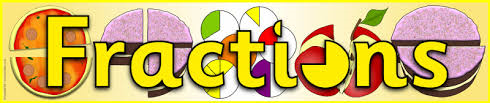 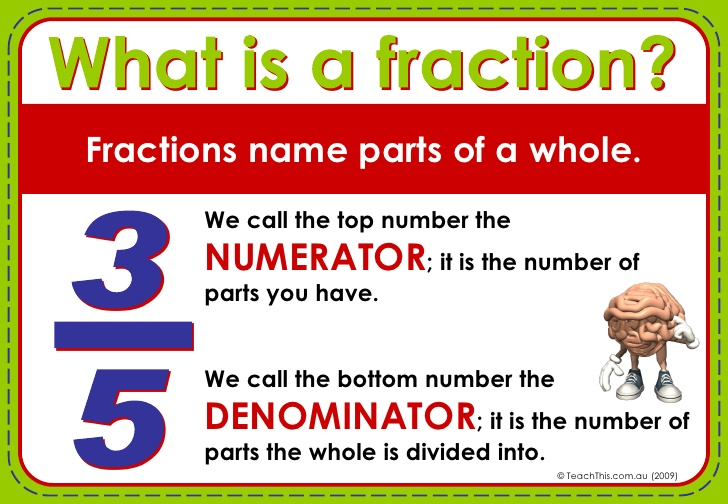 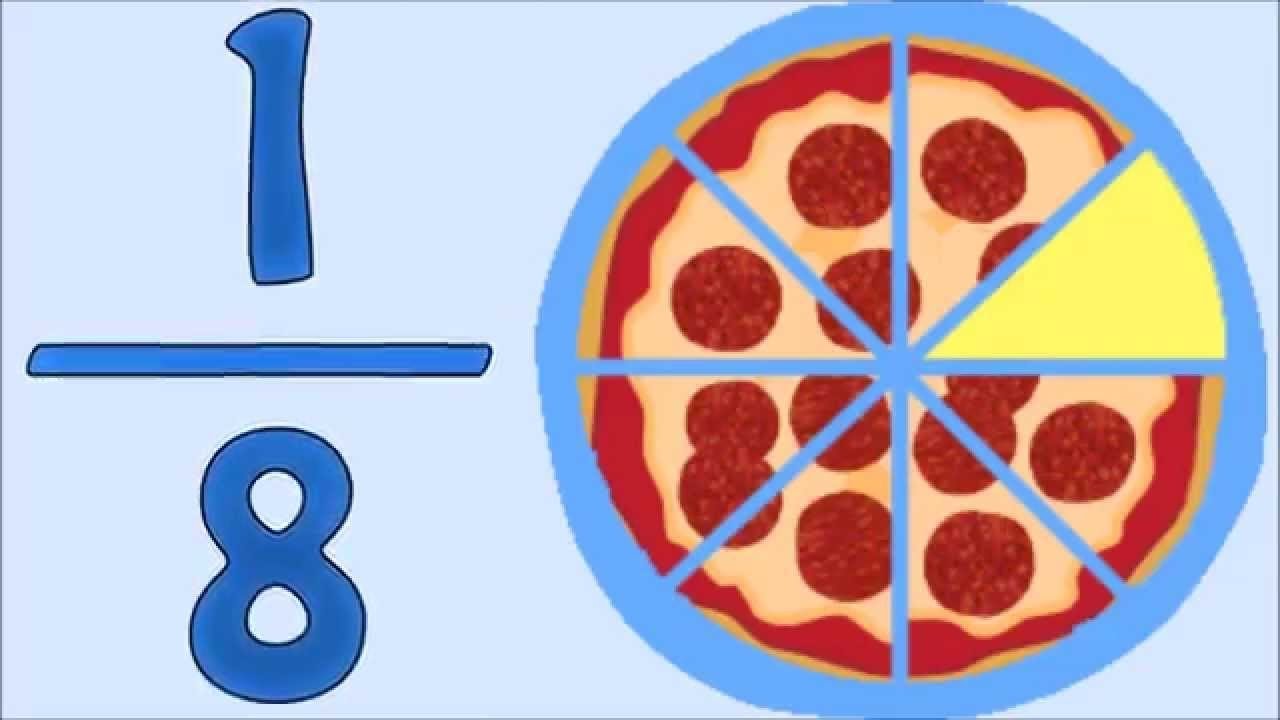 What part of the fraction is shaded and then what part is not shaded?
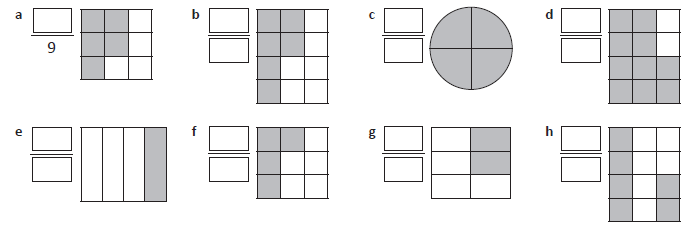 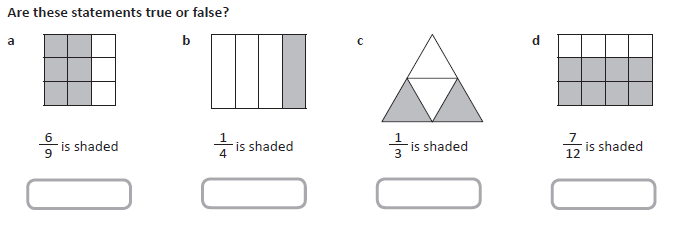 There are other ways to represent fractions.
Fractions of a collections
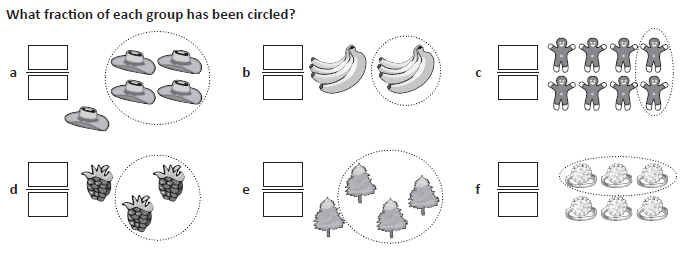 There are other ways to represent fractions.
Fractions in measurement…
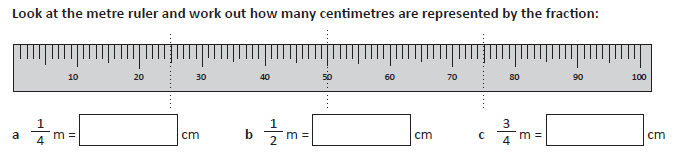 Fractions in collection
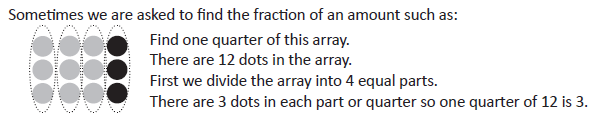 Can you work out an easier way to do this?
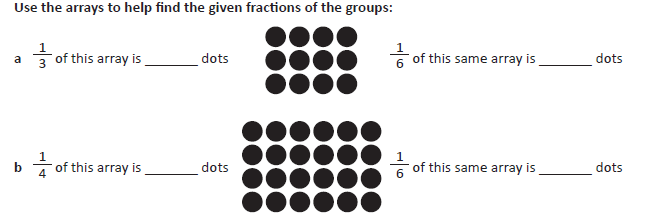 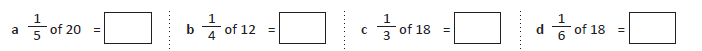 Fractions in collection
Answer the following using your new method.
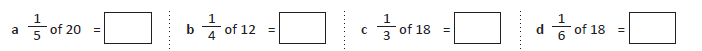 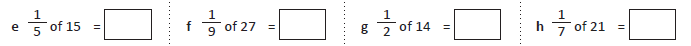 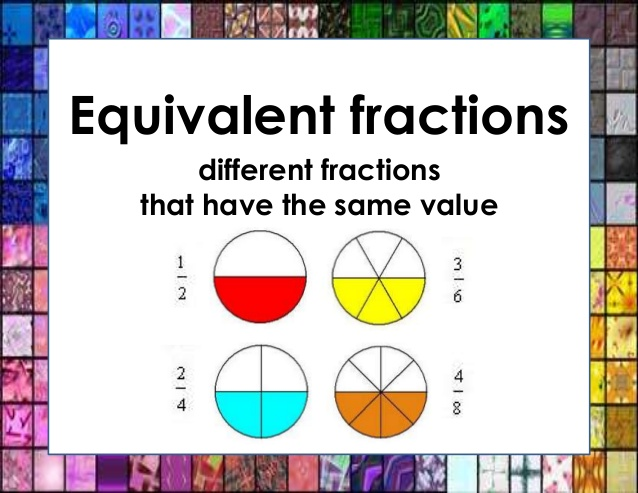 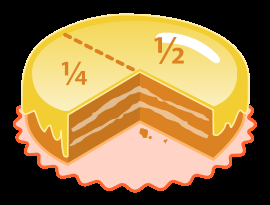 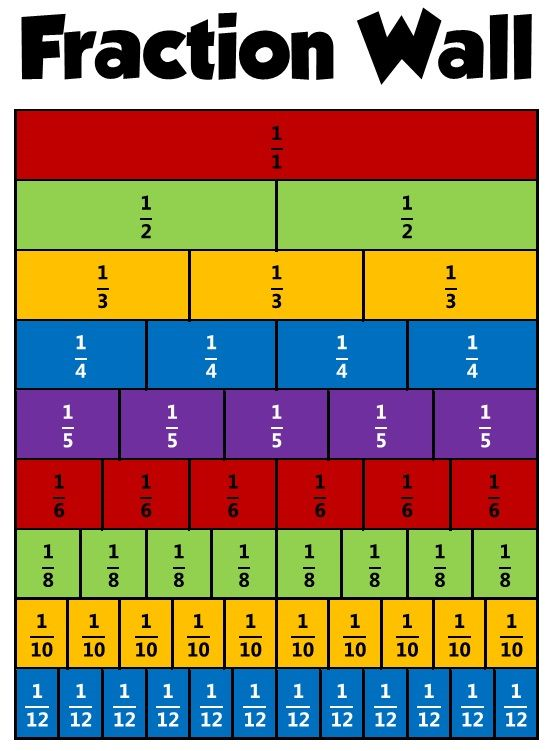 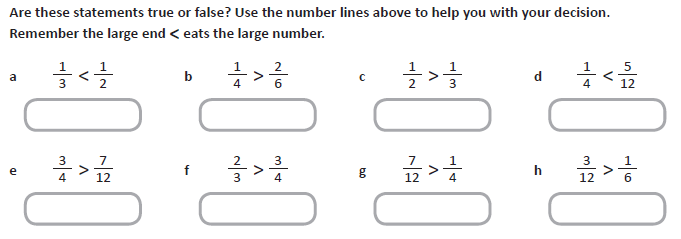